PostgreSQL Conference Japan　2019
クロージング
セッション
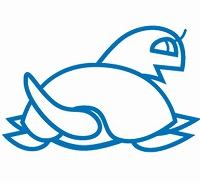 PGCon Japan 2019実行委員会
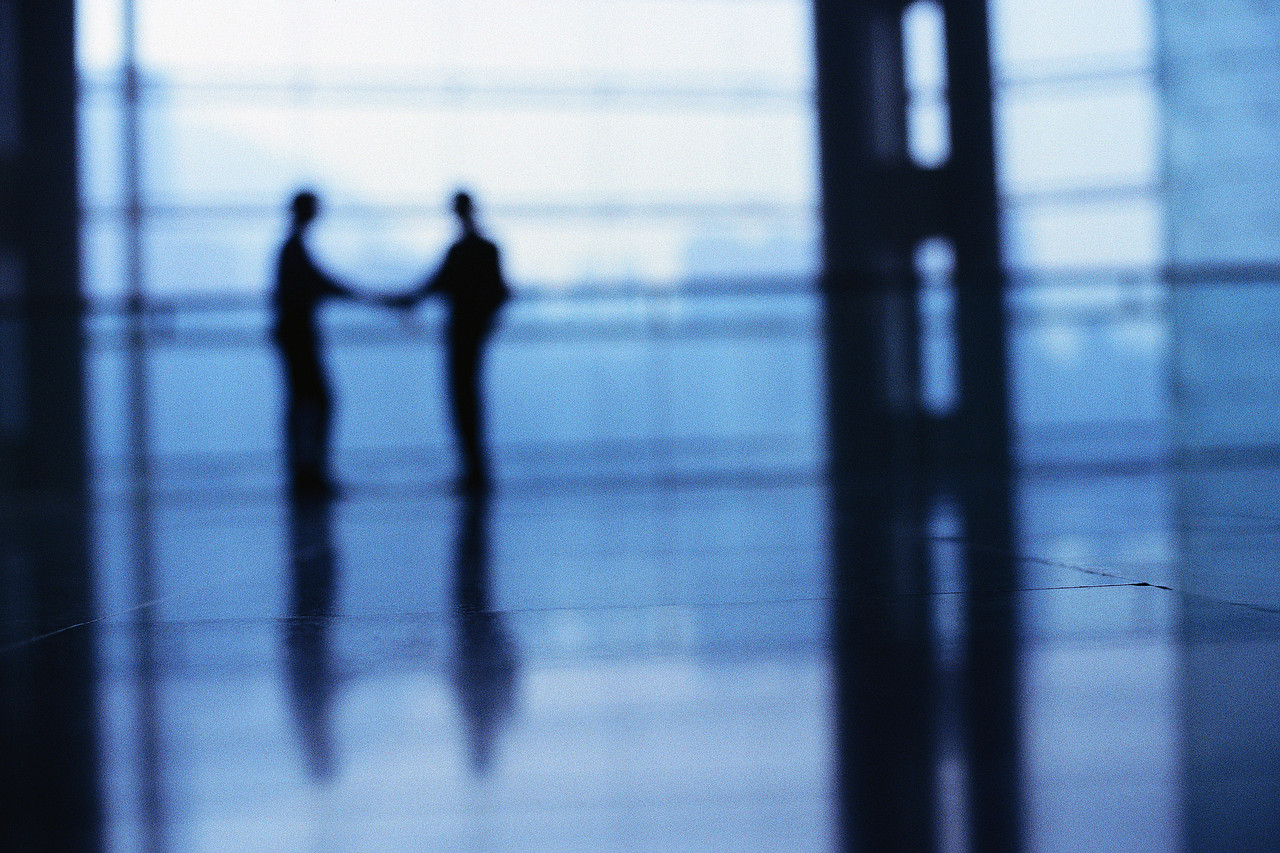 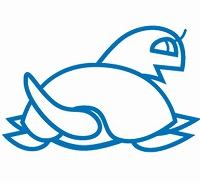 日本最大のPostgreSQLの祭典　「PGCONj2019」開催！　　（PGConf.Asiaがバリ開催だったので、ダントツ日本最大っ！）
●毎年のように参加されている方
●今年はじめて参加された方
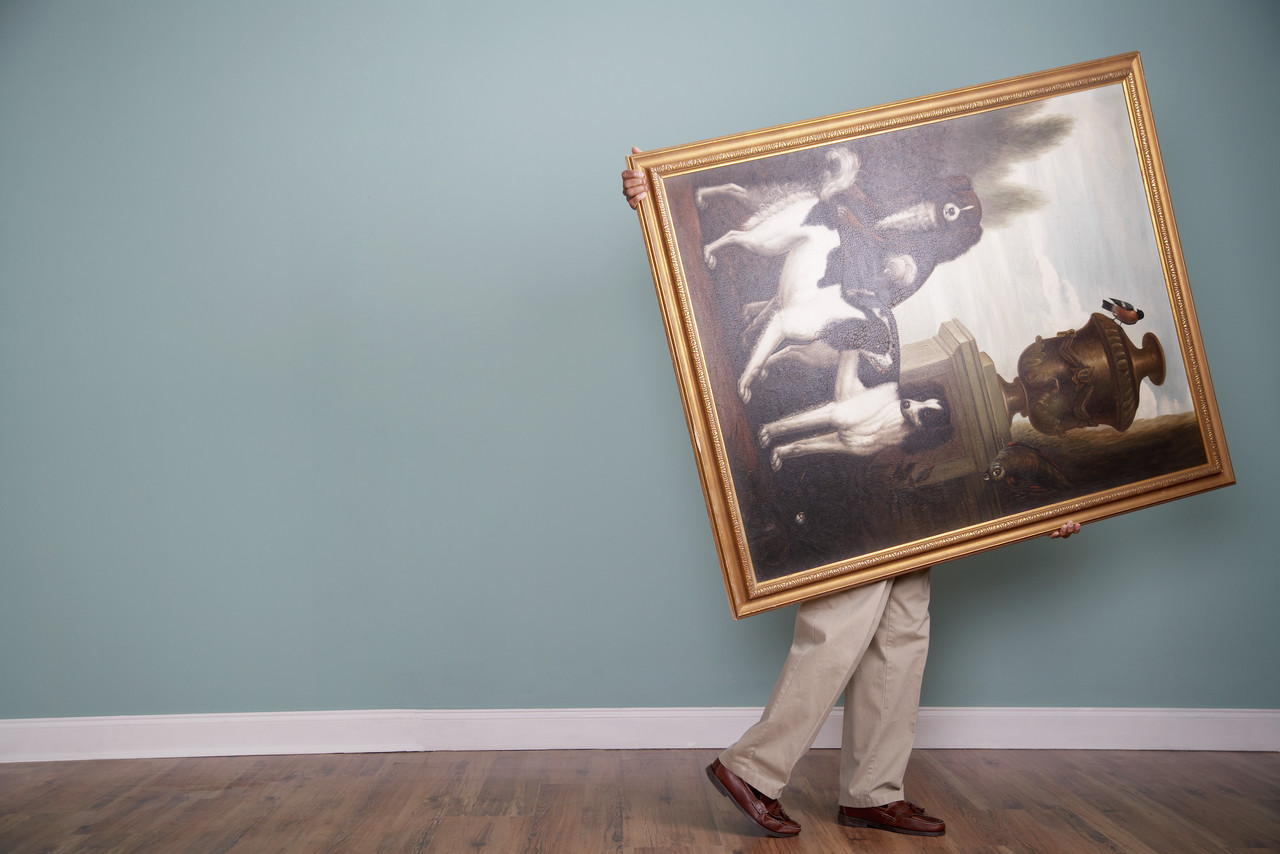 1
今年の参加者も、例年通りだいたい
220名
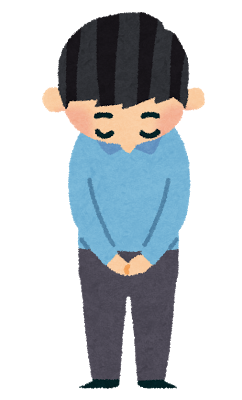 本当にありがとう
ございました。
2
250名とかになると会場キャパをオーバーしてしまいます。
そうなると、色々なご迷惑をおかけするので、ちょうどいい感じでした！
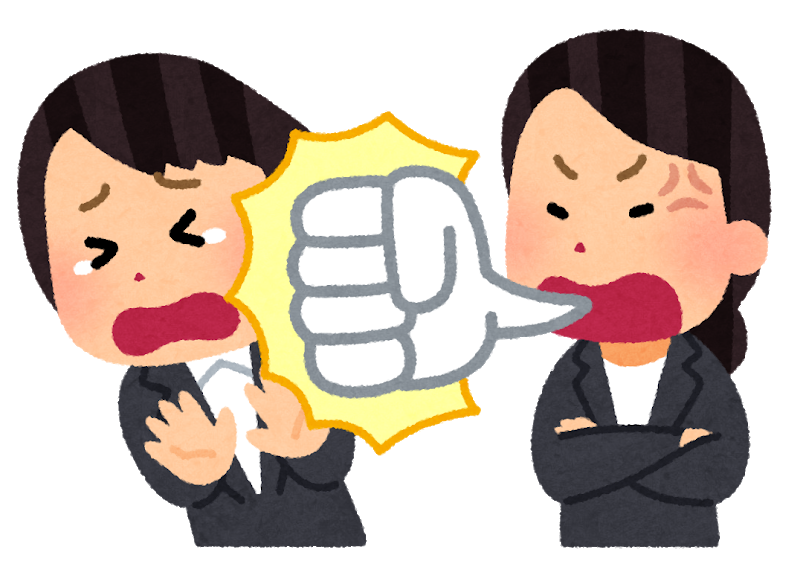 パンパンだと
結構ちゃんと
クレーム言われ
ちゃうので…。
PostgreSQL Conference Japan 2019
のテーマ
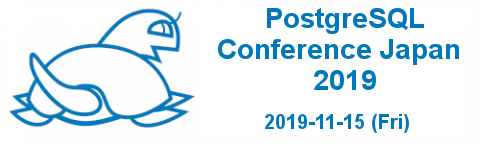 ～ PostgreSQL は生き残れるか？ ～
4
あれ？
「PostgreSQL は生き残れるか？」
5
PostgreSQL
って生き残れないの？
6
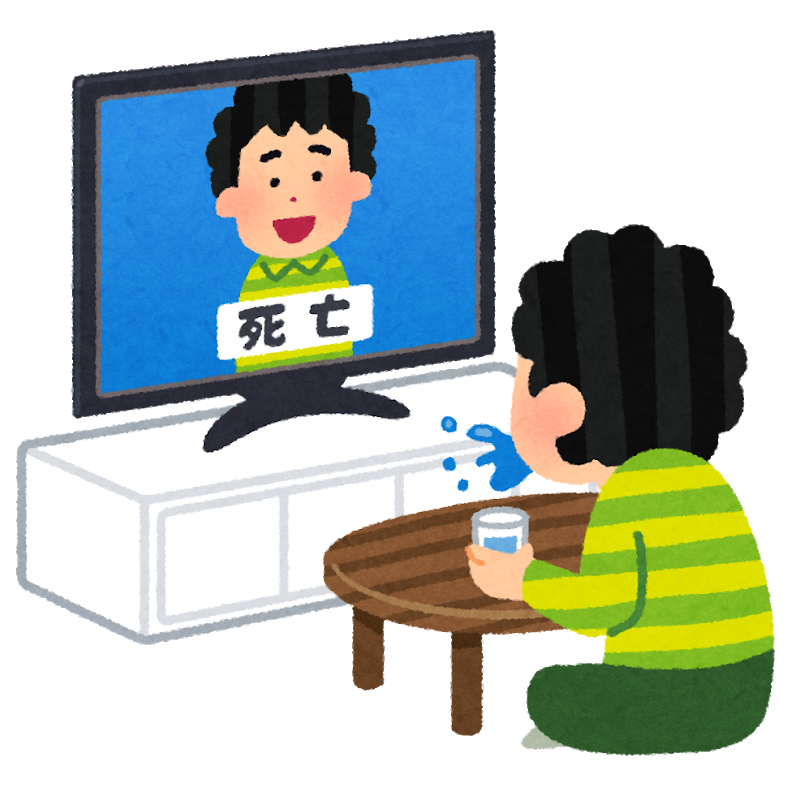 誤報のイラスト
ちゃんと説明すると
こういう事です
7
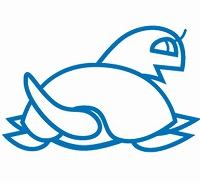 PostgreSQLは生き残れるか？
これからのPostgreSQLカンファレンスは「PostgreSQLは生き残れるか？」という点を含め PostgreSQL自体の進化とコンピューティング環境の変化への対応をディスカッションできるイベントを目指していきたいと考えています。
将来的にもRDBが不要になる可能性
　は正直少ないと考えています。
　しかし、RDBの将来についての議論は
　もう少しあっても良いかも？    （参加されている皆さんの将来にも関わるかも？）
8
●RDBはそう簡単になくならない。
●しかし、RDBに大きなイノベー　ションはしばらく起こってない　のも事実。
●そのため、20年経過したJPUGが次　の20年を皆さんと生き残るための
　問題提起。
9
ということで…
現状のPostgreSQLがどうなっているかのアンケートをしてみました。
10
PostgreSQLの利用状況
アンケートと集計結果
11
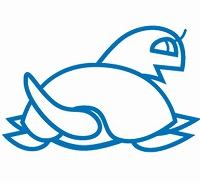 アンケートの目的
PostgreSQLがどのように使われているかがわかると、PostgreSQLの現状
と将来が分かる？
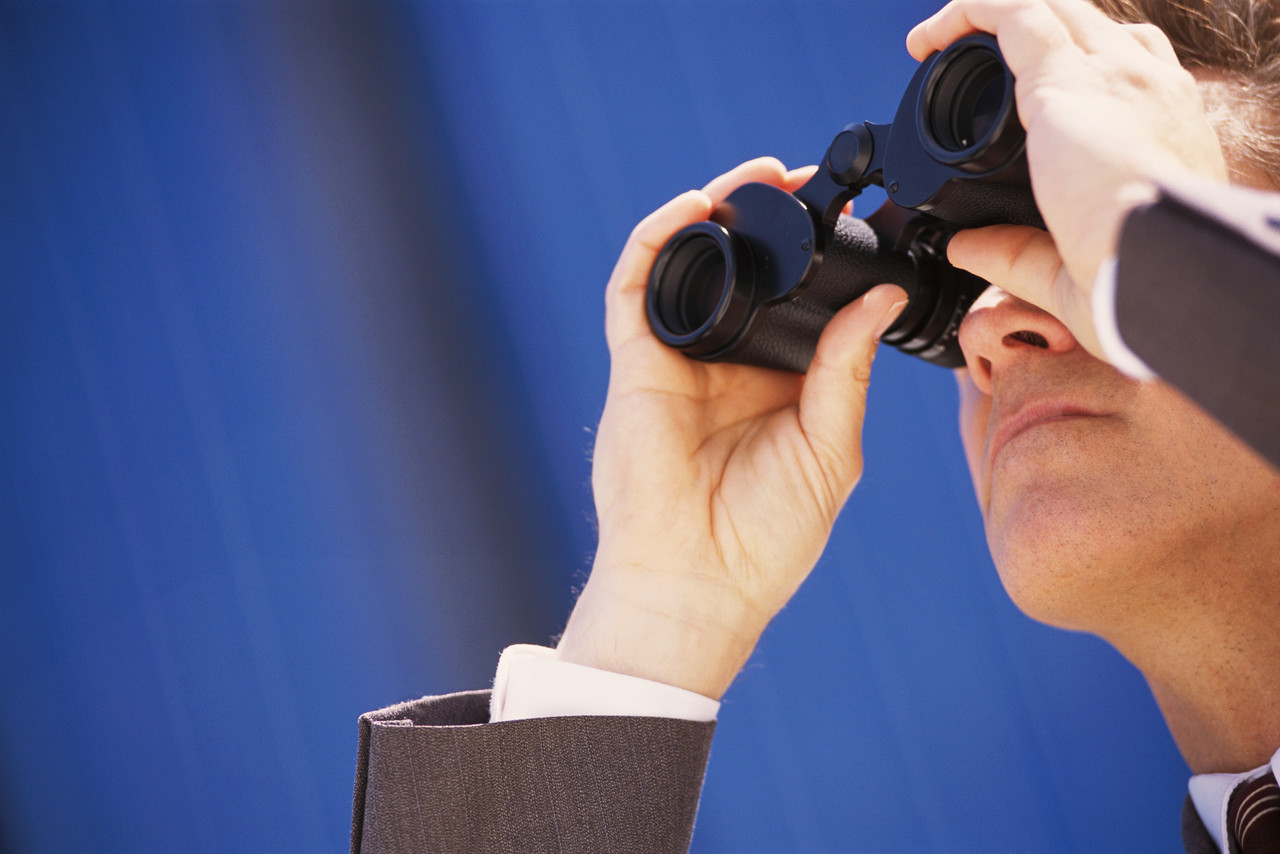 このアンケートで
PostgreSQLの
未来が見える！（かもしれないっ）
12
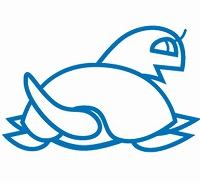 アンケートの対象の方の属性❶
アンケート対象者：1,000名
男性：924名　女性：74名
平均年齢：47.5歳（最年長：59歳、最年少22歳）
13
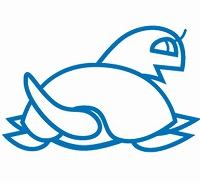 アンケートの対象の方の属性❷
職業
0.5％
当然八割以上が正社員として勤務している。しかし、「自営業」「SOHO」のような比較的自由な働き方をしている方も一定数存在するのが特徴的だとも言える。
3.3％
14
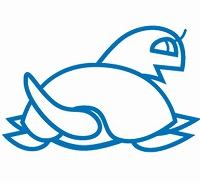 アンケートの対象の方の属性❸
職種
100％
全員技術系
（ソフトウェア、ネットワーク、社内情報システムほか）
15
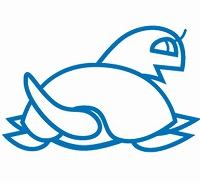 アンケートの対象の方の属性❹
地域
回答者ゼロは２県のみだったが、一都三県に過半数（５４％）がいるという首都圏に偏重した回答となった。これはインフラ系ＳＥの一般の所在傾向と合致するものと思われる。
23.7％
28.6％
100％
次点：北海道（2.5％）
次々点：福岡（2.3％）
3.6％
15.7％
5.0％
6.6％
8.8％
8.0％
16
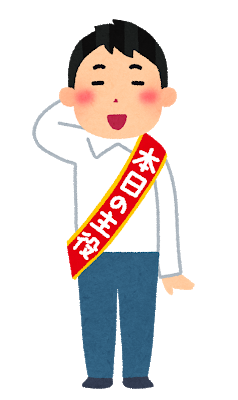 さて…
本題です
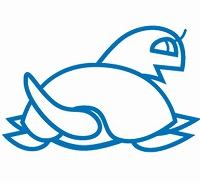 あなたがここ数年で業務で関わったＤＢソフトウェアを選択してください。（すべて選択する形式/有効回答：3,238件）
質問❶：
国内データベース市場は、商用・ＯＳＳを問わず乱立する群雄割拠の時代は過ぎた。シェア４位と５位以下の差は大きく離れた。データベース市場は商用の「Ｏｒａｃｌｅ」「SQLServer」とOSSの「MySQL」「PostgreSQL」による４強時代に突入
したと言って良いと思われる。
国内データベース市場は、商用・ＯＳＳ問わず乱立する群雄割拠の時代が過ぎた。シェア４位と５位以下の差は大きく離れた。データベース市場は商用の「Ｏｒａｃｌｅ」「SQLServer」とOSSの「MySQL」「PostgreSQL」による４強時代に突入
したと言って良いと思われる。
820件
734件
686件
396件
353件
MariaDB
その他
SQL Server
Oracle
MySQL
PostgreSQL
170件
18
ＤＢ２
79件
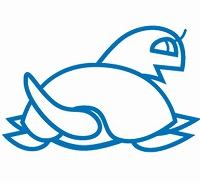 ＜参考＞
　アンケートの選択肢に含まれるデータベースソフト８８種類　（メジャーなDBはバージョンも確認している）
質問❶：
選択肢の一覧（88種類）
●Oracle（820件の内訳）
　Ｏｒａｃｌｅ　Ｄａｔａｂａｓｅ／９ｉ以前
　Ｏｒａｃｌｅ　Ｄａｔａｂａｓｅ／１０ｇ
　Ｏｒａｃｌｅ　Ｄａｔａｂａｓｅ／１１ｉ
　Ｏｒａｃｌｅ　Ｄａｔａｂａｓｅ／１２ｃ
　Ｏｒａｃｌｅ　Ｄａｔａｂａｓｅ／１８ｃ
●SQL Server（６８６件の内訳）
　Ｍｉｃｒｏｓｏｆｔ　ＳＱＬ　Ｓｅｒｖｅｒ／２０１２以前
　Ｍｉｃｒｏｓｏｆｔ　ＳＱＬ　Ｓｅｒｖｅｒ／２０１４
　Ｍｉｃｒｏｓｏｆｔ　ＳＱＬ　Ｓｅｒｖｅｒ／２０１６
　Ｍｉｃｒｏｓｏｆｔ　ＳＱＬ　Ｓｅｒｖｅｒ／２０１７
　Ｍｉｃｒｏｓｏｆｔ　ＳＱＬ　Ｓｅｒｖｅｒ／２０１９
●MySQL（396件の内訳）
　ＭｙＳＱＬ／５．１以前
　ＭｙＳＱＬ／５．５
　ＭｙＳＱＬ／５．６
　ＭｙＳＱＬ／５．７
　ＭｙＳＱＬ／８
　Ａｍａｚｏｎ　Ａｕｒｏｒａ　ＭｙＳＱＬ／５．６以前
　Ａｍａｚｏｎ　Ａｕｒｏｒａ　ＭｙＳＱＬ／５．７
●PostgreSQL（353件の内訳）　ＰｏｓｔｇｒｅＳＱＬ／９．３以前
　ＰｏｓｔｇｒｅＳＱＬ／９．４
　ＰｏｓｔｇｒｅＳＱＬ／９．５
　ＰｏｓｔｇｒｅＳＱＬ／９．６
　ＰｏｓｔｇｒｅＳＱＬ／１０
　ＰｏｓｔｇｒｅＳＱＬ／１１
　Ａｍａｚｏｎ　Ａｕｒｏｒａ　ＰｏｓｔｇｒｅＳＱＬ／１０以前
　Ａｍａｚｏｎ　Ａｕｒｏｒａ　ＰｏｓｔｇｒｅＳＱＬ／１１
ＰｏｓｔｇｒｅＳＱＬ／９．３以前
ＰｏｓｔｇｒｅＳＱＬ／９．４
ＰｏｓｔｇｒｅＳＱＬ／９．５
ＰｏｓｔｇｒｅＳＱＬ／９．６
ＰｏｓｔｇｒｅＳＱＬ／１０
ＰｏｓｔｇｒｅＳＱＬ／１１
ＳＡＰ　Ｓｙｂａｓｅ／１２以前
ＳＡＰ　Ｓｙｂａｓｅ／１５
ＳＡＰ　Ｓｙｂａｓｅ／１６
ＶｏｌｔＤＢ／６以前
ＶｏｌｔＤＢ／８
ＶｏｌｔＤＢ／９
Ｏｒａｃｌｅ　ＴｉｍｅｓＴｅｎ／７以前
Ｏｒａｃｌｅ　ＴｉｍｅｓＴｅｎ／１１
Ｏｒａｃｌｅ　ＴｉｍｅｓＴｅｎ／１８
ＳＡＰ　ＨＡＮＡ／１以前
ＳＡＰ　ＨＡＮＡ／２
Ａｍａｚｏｎ　ＤｙｎａｍｏＤＢ／Ａｍａｚｏｎ　ＤｙｎａｍｏＤＢ
Ａｚｕｒｅ　Ｃｏｓｍｏｓ　ＤＢ／Ａｚｕｒｅ　Ｃｏｓｍｏｓ　ＤＢ
Ｃａｃｈé／Ｃａｃｈé
Ｃａｓｓａｎｄｒａ／２．２以前
Ｃａｓｓａｎｄｒａ／３．０
Ｃａｓｓａｎｄｒａ／３．１１
Ｃｏｕｃｈｂａｓｅ／５以前
Ｃｏｕｃｈｂａｓｅ／６
ＨＢａｓｅ／１．４以前
ＨＢａｓｅ／２
Ｈｉｖｅ／１以前
Ｈｉｖｅ／２
Ｈｉｖｅ／３
Ｇｏｏｇｌｅ　Ｓｐａｎｎｅｒ／Ｇｏｏｇｌｅ　Ｓｐａｎｎｅｒ
Ａｍａｚｏｎ　Ａｕｒｏｒａ　ＭｙＳＱＬ／５．６以前
Ａｍａｚｏｎ　Ａｕｒｏｒａ　ＭｙＳＱＬ／５．７
Ａｍａｚｏｎ　Ａｕｒｏｒａ　ＰｏｓｔｇｒｅＳＱＬ／１０以前
Ａｍａｚｏｎ　Ａｕｒｏｒａ　ＰｏｓｔｇｒｅＳＱＬ／１１
ＨｉＲＤＢ／８以前
ＨｉＲＤＢ／９
ＩＢＭ ＤＢ２／９．６以前
ＩＢＭ ＤＢ２／９．７
ＩＢＭ ＤＢ２／１０
ＩＢＭ ＤＢ２／１１
ＩＢＭ ＤＢ２／１２
Ｍｉｃｒｏｓｏｆｔ　ＳＱＬ　Ｓｅｒｖｅｒ／２０１２以前
Ｍｉｃｒｏｓｏｆｔ　ＳＱＬ　Ｓｅｒｖｅｒ／２０１４
Ｍｉｃｒｏｓｏｆｔ　ＳＱＬ　Ｓｅｒｖｅｒ／２０１６
Ｍｉｃｒｏｓｏｆｔ　ＳＱＬ　Ｓｅｒｖｅｒ／２０１７
Ｍｉｃｒｏｓｏｆｔ　ＳＱＬ　Ｓｅｒｖｅｒ／２０１９
ＭａｒｉａＤＢ／１０．０以前
ＭａｒｉａＤＢ／１０．１
ＭａｒｉａＤＢ／１０．２
ＭａｒｉａＤＢ／１０．３
ＭａｒｉａＤＢ／１０．４
ＭｙＳＱＬ／５．１以前
ＭｙＳＱＬ／５．５
ＭｙＳＱＬ／５．６
ＭｙＳＱＬ／５．７
ＭｙＳＱＬ／８
Ｏｒａｃｌｅ　Ｄａｔａｂａｓｅ／９ｉ以前
Ｏｒａｃｌｅ　Ｄａｔａｂａｓｅ／１０ｇ
Ｏｒａｃｌｅ　Ｄａｔａｂａｓｅ／１１ｉ
Ｏｒａｃｌｅ　Ｄａｔａｂａｓｅ／１２ｃ
Ｏｒａｃｌｅ　Ｄａｔａｂａｓｅ／１８ｃ
19
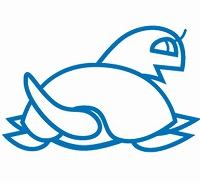 あなたが主として関っているシステムの
カテゴリを一つ選択してください。（RDBのシステムの用途）
質問❷：
ＤＢが金融、製造、流通販売などにまんべんなく利用されていることや、ＩＴの基盤にもなくてはならないものになっている。
その一方で、セキュリティ（ログ管理・解析などと思われる）のような比較的新しい分野でも利用が拡大されている。
20
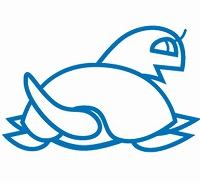 現在お使いの、あるいは導入しようとしているＤＢが稼動する環境は以下のどちらにあたりますか。（すべて選択する形式/有効回答：1,302件）
質問❸：
以前は、ＤＢにおいてはクラウド利用などあり得ないと言われていたが、現在では、ＤＢの3割近くがクラウド環境で動作している。ただし、ＤＢがどのような環境で稼働しているかを把握できていないと回答した方がクラウド利用者以上に多い。
回答者は全員技術者であり、非ＤＢ技術者にとってＤＢは
ブラックボックスと言える存在なのかもしれません。
423件
734件
368件
227件
141件
143件
把握していない・未定
21
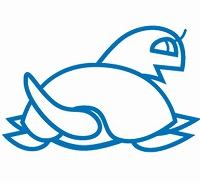 ＤＢの移行を実施あるいは検討したことはありますか。ある方は、その主目的は何ですか。
質問❹：
ＤＢ移行はデータ定義のやり直しやデータ移行が必要案こと、アプリケーションとの関連も強いため、回答者の過半数が移行の実施・検討をしていない。実施・検討をしている場合の理由も、コスト面の課題やサポート期間の終了などのやむを得ない状況による後ろ向きな理由が多い。
コスト低減
15.1％
性能の実現
10.2％
ない
7.9％
53.7％
機能の実現
13.1％
22
現行ソフトウェアの終了のためやむを得ず
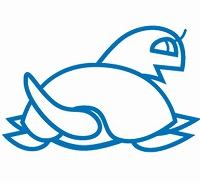 業務での使用を中止しようと検討しているＤＢ（将来的な予定を含む）を選択してください。（有効回答：856件）
質問❺：
中止検討数（アンケート回答の実数）
減少率（中止数/利用数）
利用していないものの利用を中止することは出来ない。そのため、利用数の多いＤＢが上位に来るのは当然だが、特定のＤＢの減少率が想定以上に高かった。
１位
7.3
7.3％利用者：820件
Oracle（60件）
２位
3.5％
利用者：686件
SQL Server（24件）
3位
11.8％
利用者：170件
DB2（20件）
4位
4.0％
利用者：396件
MySQL（16件）
5位
3.3％
利用者：353件
PostgreSQL（12件）
一部のデータベースは淘汰されつつある
（特にDB2とOracleの減少率は高く、中長期的にシェアを落とすことが予想される）
23
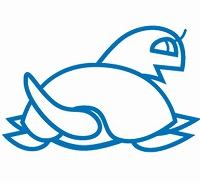 業務で今後の利用を検討しているＤＢを
選択してください。（有効回答：495件）
質問❻：
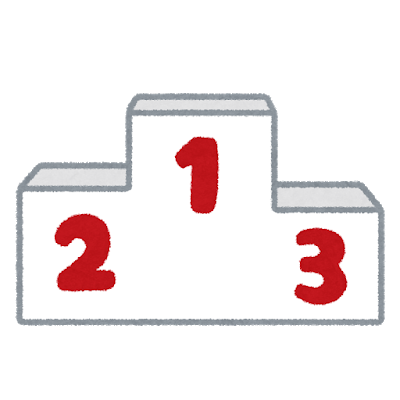 ※PostgreSQL（45件）＋Ａｕｒｏｒａ　PostgreSQL（38件）
オンプレミス環境では、まだまだＯｒａｃｌｅが強い状況が続いているものの、クラウド環境でのＯＳＳのＤＢの利用拡大の傾向がみられる。ＤＢ環境のクラウド活用は比較的最近の流れだが、今後さらに拡大することは確実と思われる。
ＰｏｓｔｇｒｅＳＱＬ（89件）
※ＭｙＳＱＬ（45件）＋　　Ａｕｒｏｒａ　ＭｙＳＱＬ（31件）
ＭｙＳＱＬ（76件）
Ｏｒａｃｌｅ（51件）
24
まさかのPostgreSQL大勝利
調査結果には、改ざんも手心も決して加えていません！
×
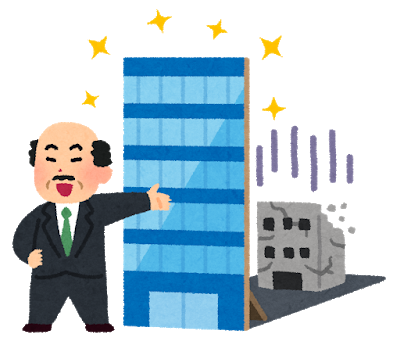 粉飾決算のイラスト
まとめ
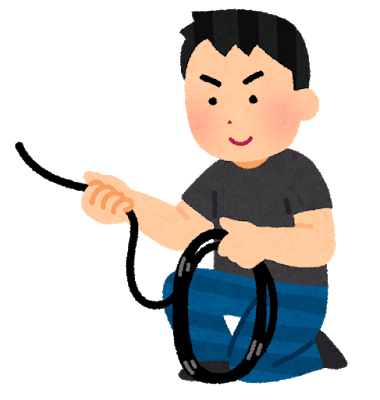 ケーブルをまとめる人のイラスト
RDBはかなり枯れた技術になってきたので「PostgreSQLは生き残れるか？」というテーマにしてみたんだけど…。
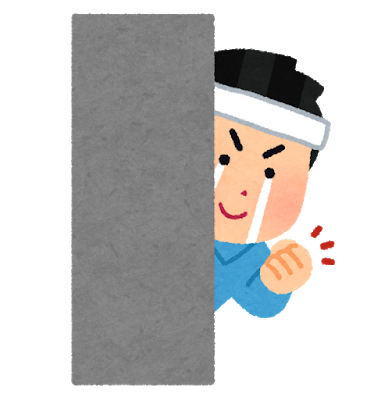 （意外な事に）
ＰｏｓｔｇｒｅＳＱＬ
こそ大丈夫な
感じだった！？
27
陰ながら応援する人のイラスト
長時間にわたるＰｏｓｔｇｒｅＳＱＬ Ｃｏｎｆａｒｅｎｃｅ Ｊａｐａｎ 2019
のご参加ありがとうございました！（生き残れそうなので、たぶん来年も開催します）
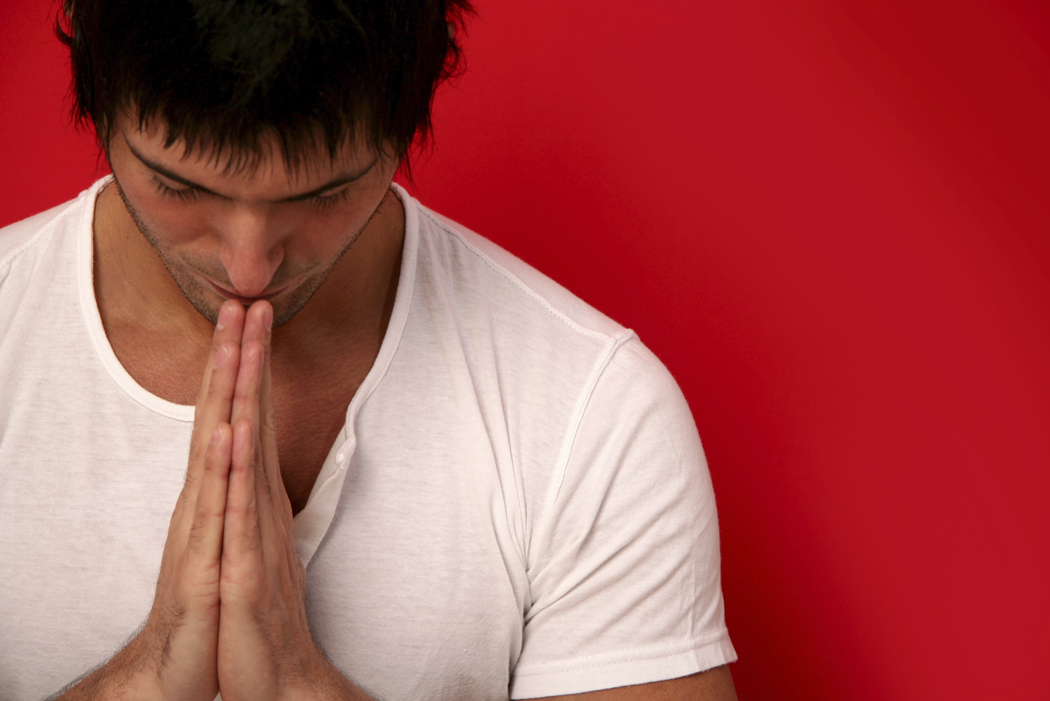 最後は、JPUG理事長からの締めの挨拶
となります
28